COLLEGE OF SOCIAL AND BEHAVIORAL SCIENCES
College Academic Calendar
AUGUST 2014
Department Meetings
COLLEGE OF SOCIAL AND BEHAVIORAL SCIENCES
College Academic Calendar
SEPTEMBER 2014
Labor Day, Campus Closed
COLLEGE OF SOCIAL AND BEHAVIORAL SCIENCES
College Academic Calendar
OCTOBER 2014
COLLEGE OF SOCIAL AND BEHAVIORAL SCIENCES
College Academic Calendar
NOVEMBER 2014
Thanksgiving Day
Campus 
Closed
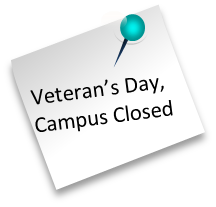 COLLEGE OF SOCIAL AND BEHAVIORAL SCIENCES
College Academic Calendar
DECEMBER 2014
Final Examinations
Final Examinations
Department Meetings & Conferences
Campus 
Closed
Campus 
Closed
Campus 
Closed
Campus 
Closed
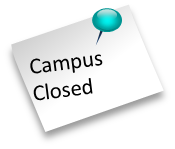 COLLEGE OF SOCIAL AND BEHAVIORAL SCIENCES
College Academic Calendar
JANUARY 2015
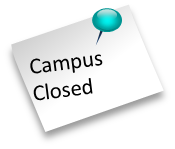 Martin Luther King, Jr. Day, Campus 
Closed
COLLEGE OF SOCIAL AND BEHAVIORAL SCIENCES
College Academic Calendar
FEBRUARY 2015
COLLEGE OF SOCIAL AND BEHAVIORAL SCIENCES
College Academic Calendar
MARCH 2015
Cesar Chavez Day, Campus 
Closed
COLLEGE OF SOCIAL AND BEHAVIORAL SCIENCES
College Academic Calendar
APRIL 2015
Spring Break
COLLEGE OF SOCIAL AND BEHAVIORAL SCIENCES
College Academic Calendar
MAY 2015
Final Examinations
Memorial Day, Campus Closed
COLLEGE OF SOCIAL AND BEHAVIORAL SCIENCES
College Academic Calendar
JUNE 2015
COLLEGE OF SOCIAL AND BEHAVIORAL SCIENCES
College Academic Calendar
JULY 2015
Independence Day Campus 
Closed